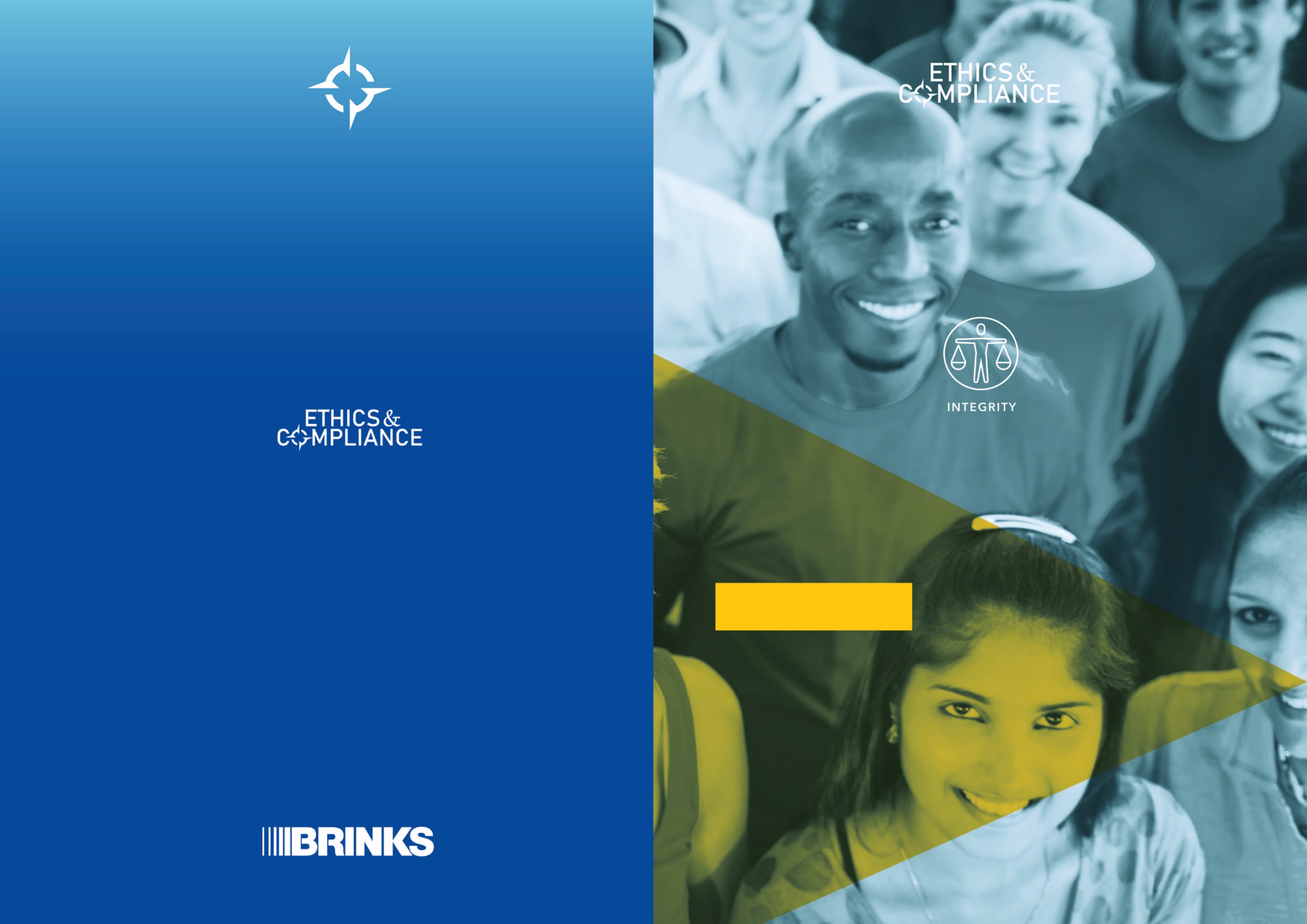 Ethische Hotline
24 uur per dag • 365 dagen per jaar
altijd
overal
we zijn er
om naar u
te luisteren
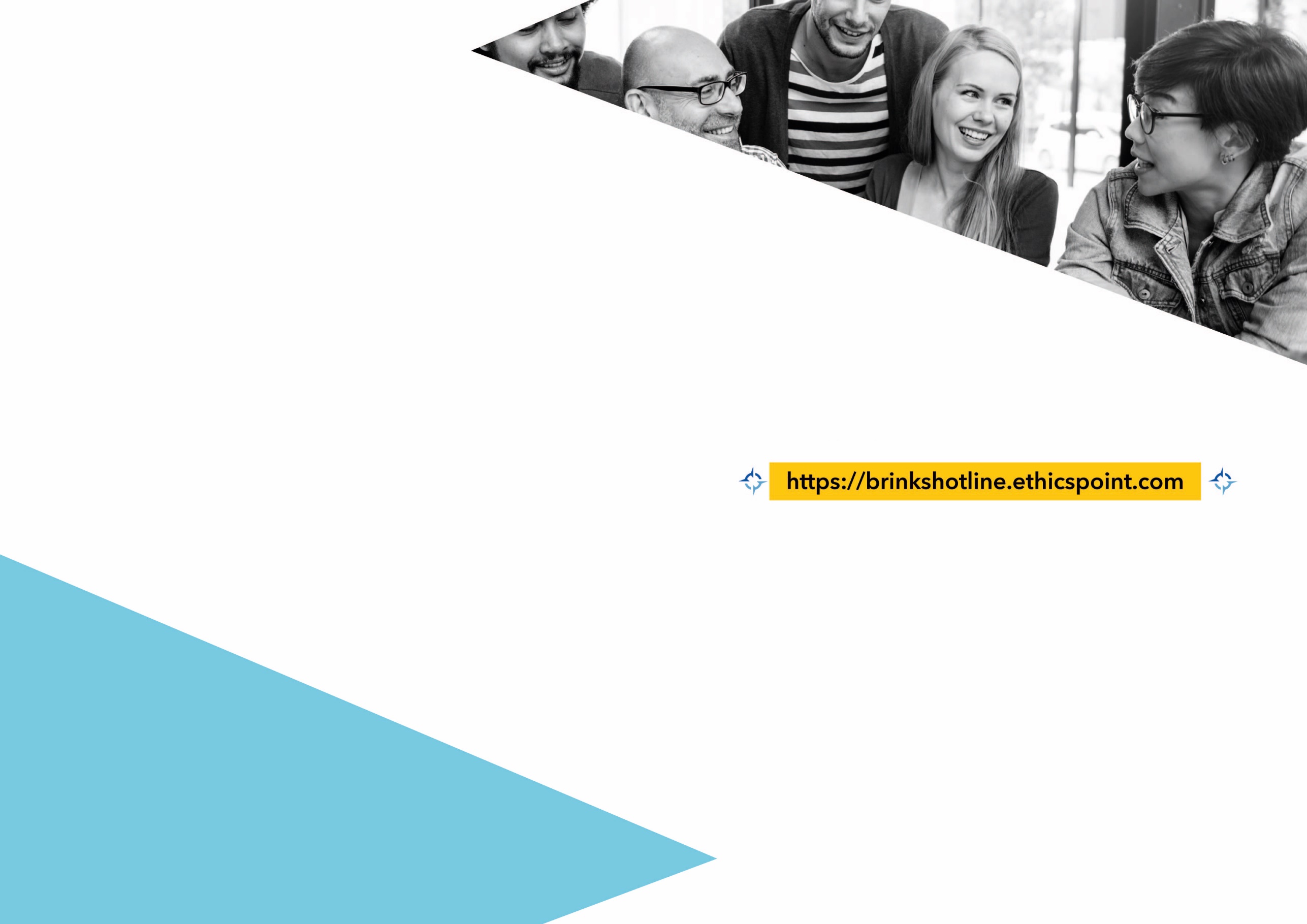 Als u voor een ethisch dilemma komt te staan is de Ethische Hotline er voor u. U kunt ernstige zaken melden, zoals vermoedens van omkoping, fraude, het risico van witwassen, boekhoudkundige onregel-matigheden, overtredingen van de antitrustwet-geving, misbruik van activa en middelen, belangen-conflicten, misbruik van geschenken en entertain-ment, openbaarmaking van gevoelige informatie, discriminatie, vergelding, bedreigingen, morele of seksuele intimidatie en soortgelijke situaties. Elke vermoede overtreding van de Brink's ethische code dient te worden gemeld via de Ethische Hotline.
01 503 748 0484
Maak een Collect Call
Maak uw zorgen vertrouwelijk kenbaar
U zal worden beschermd tegen vergelding
Contact in het Nederlands, het Spaans en het Engels
Contact in Dutch, Spanish and English
Contacto en holandés, español y inglés
De Ethische Hotline wordt
beheerd door een onafhankelijk  
bedrijf. U kunt erop vertrouwen dat alle
klachten vertrouwelijk worden behandeld door de 
Brink’s Ethics & Compliance Group. U kunt er ook op vertrouwen 
dat wanneer u een anonieme melding wilt doen, uw identificatiegegevens 
niet zullen  worden doorgegeven aan Brink’s.
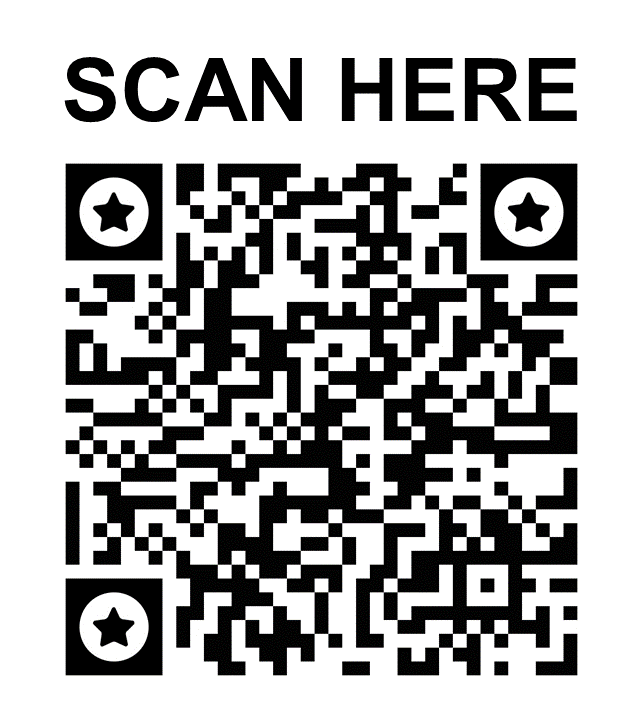